Cell AnalogyAnalogy to a School
Mia Murray & Taylor Haney
Cytoplasm
The cytoplasm circulates materials through the cell
Analogy: Electricity circulates and flows through the building
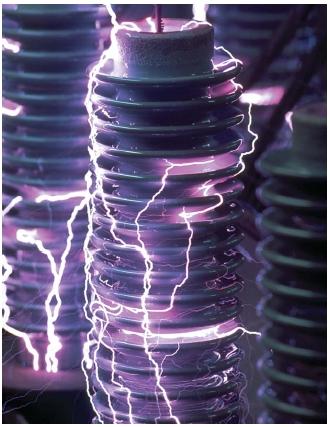 Nucleus
The nucleus controls all cell activity
Analogy: Office controls what goes on through the entire school
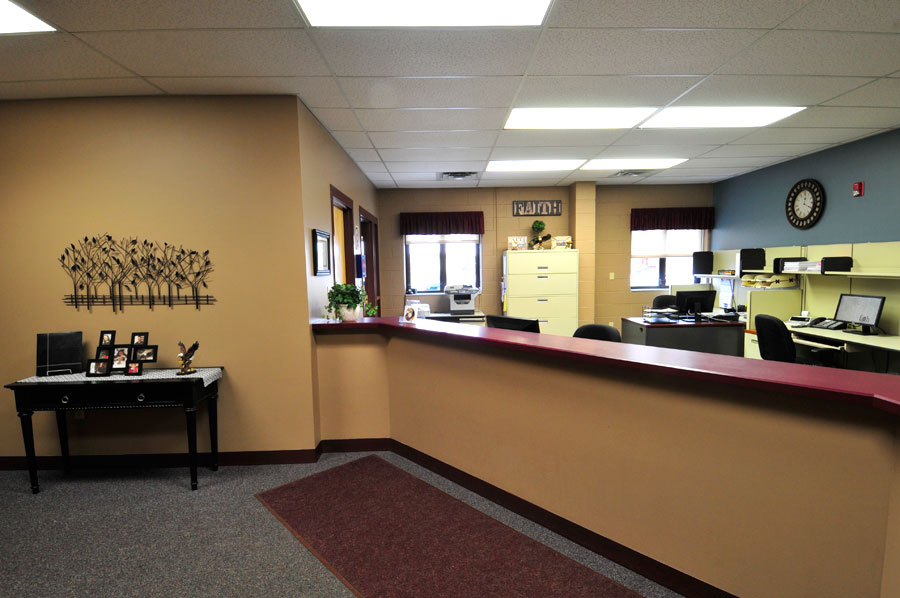 Nucleolus
Inside of the nucleus
Analogy: Principal is inside of the office (nucleus)
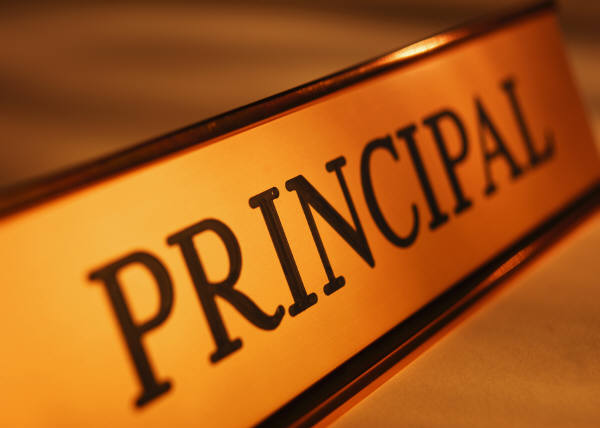 Endoplasmic Reticulum
The ER has materials and proteins that travel through it
Analogy: Hallways allow students and staff to travel
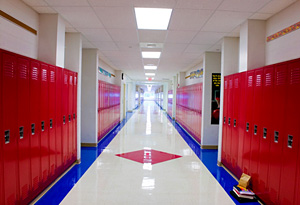 Ribosome
The ribosome produces things, energy, and materials
Analogy: Students produce work, projects, homework
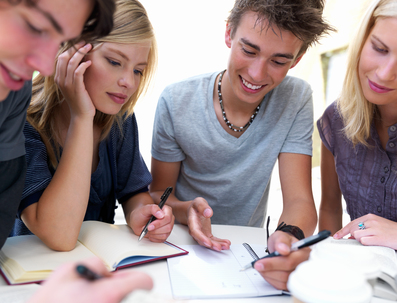 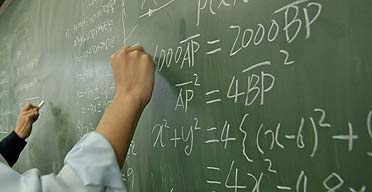 Cell Wall
The cell wall provides structure and shape for the cell, prevents from bursting when water enters
Analogy: School building is the general structure prevents things from coming in (bad) and protects the inside
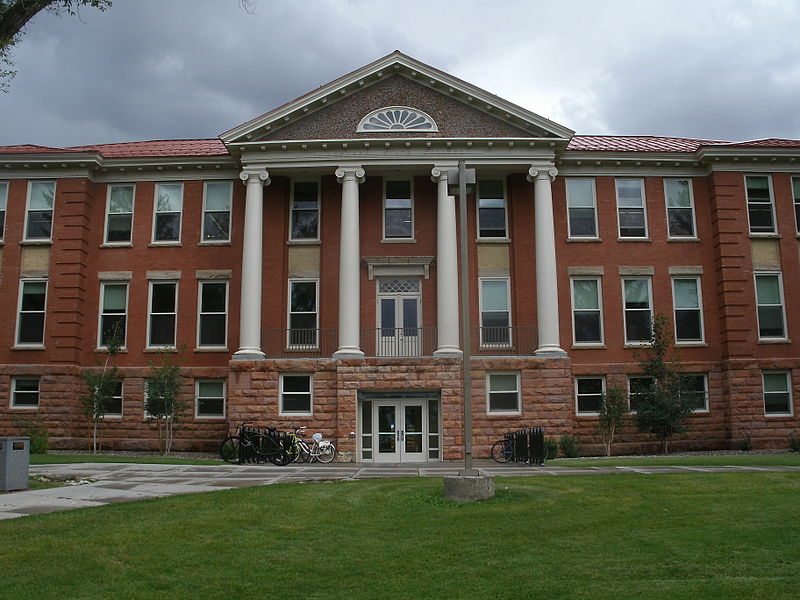 Vacuole
Vacuole stores water and substances for the cell
Analogy: Custodians closet stores materials for the building
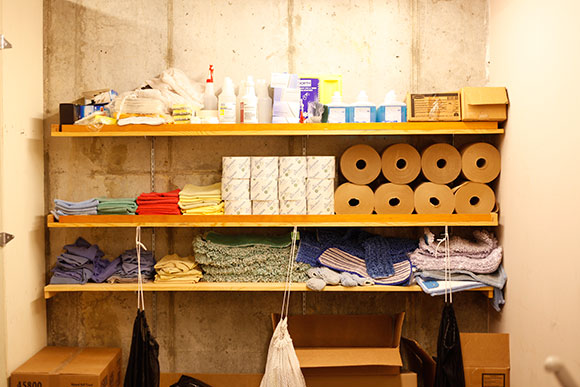 Golgi Body
The Golgi body packages, modifies and sorts materials in the cell
Analogy: Secretary does the same thing (sends students out, dismissal..)
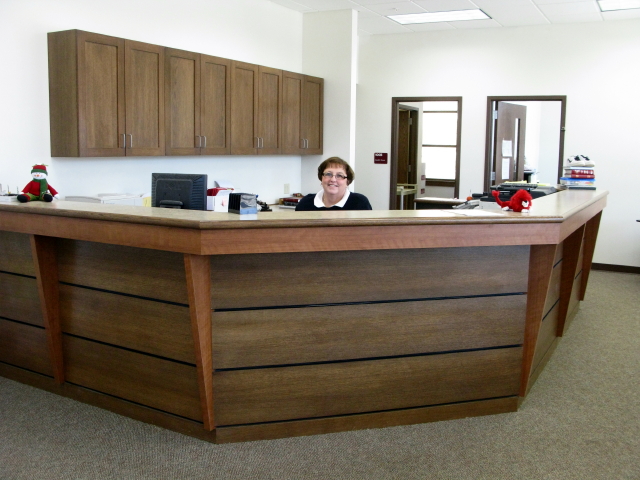 Cell Membrane
The Cell Membrane is inside of the cell wall and it allows things in and out
Analogy: Walls inside of the school provide an extra layer and allows people in and out
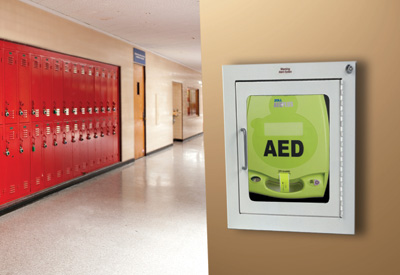 Cytoskeleton
The Cytoskeleton supports cell
Analogy: Bricks (wall structure) and cement throughout the walls are what keeps the building structure in place as a foundation
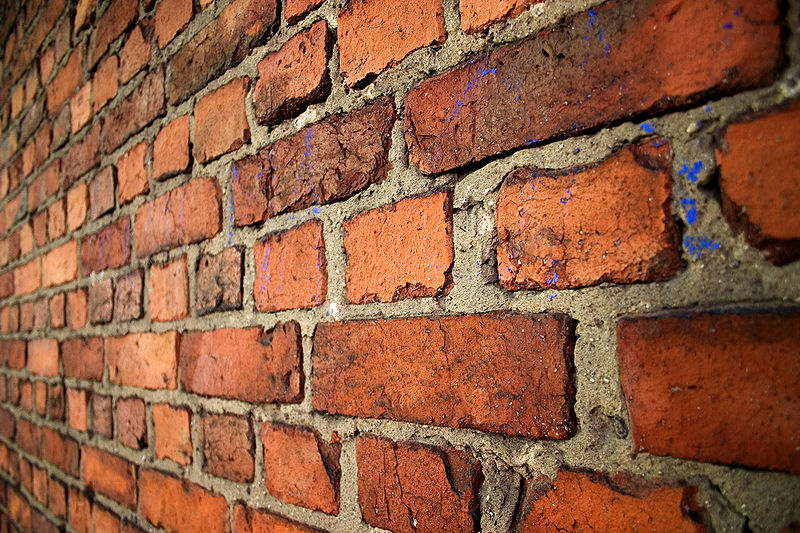